Low-cost trap camera
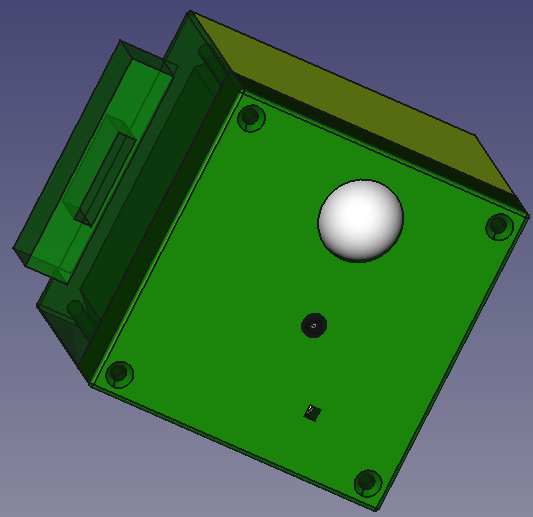 Specifications and capabilities
Waterproof  (ABS)
4GB sd memory storage
Environmental conditions sensing 
9V portable battery
Wifi connection
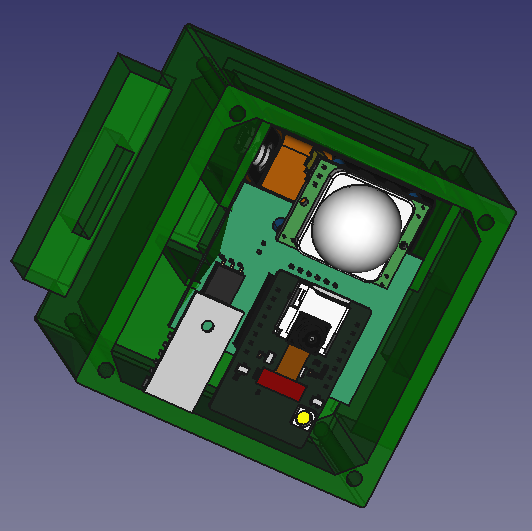 Knowledge applied
Computer Aided Design 
Electronics design and production 
3D printing
Embedded programming
Networking and communication
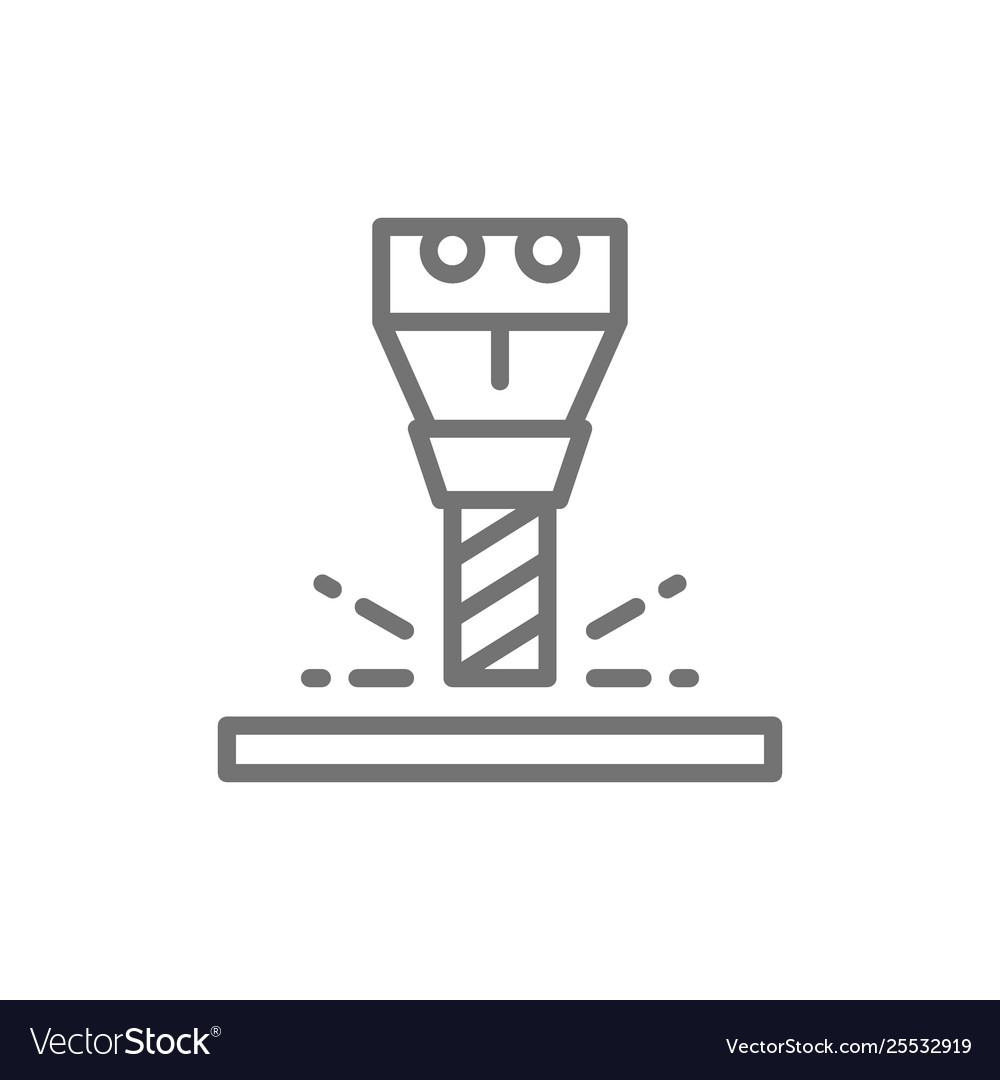 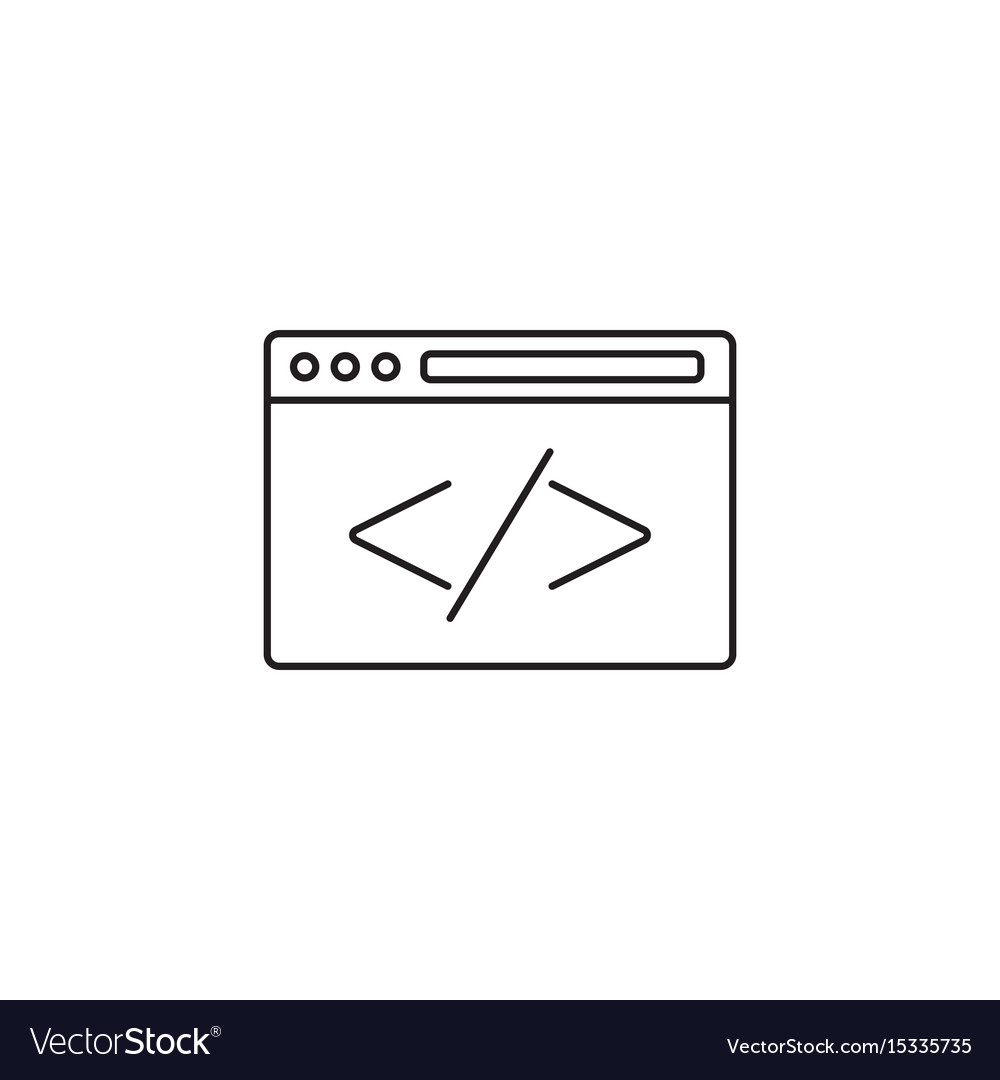 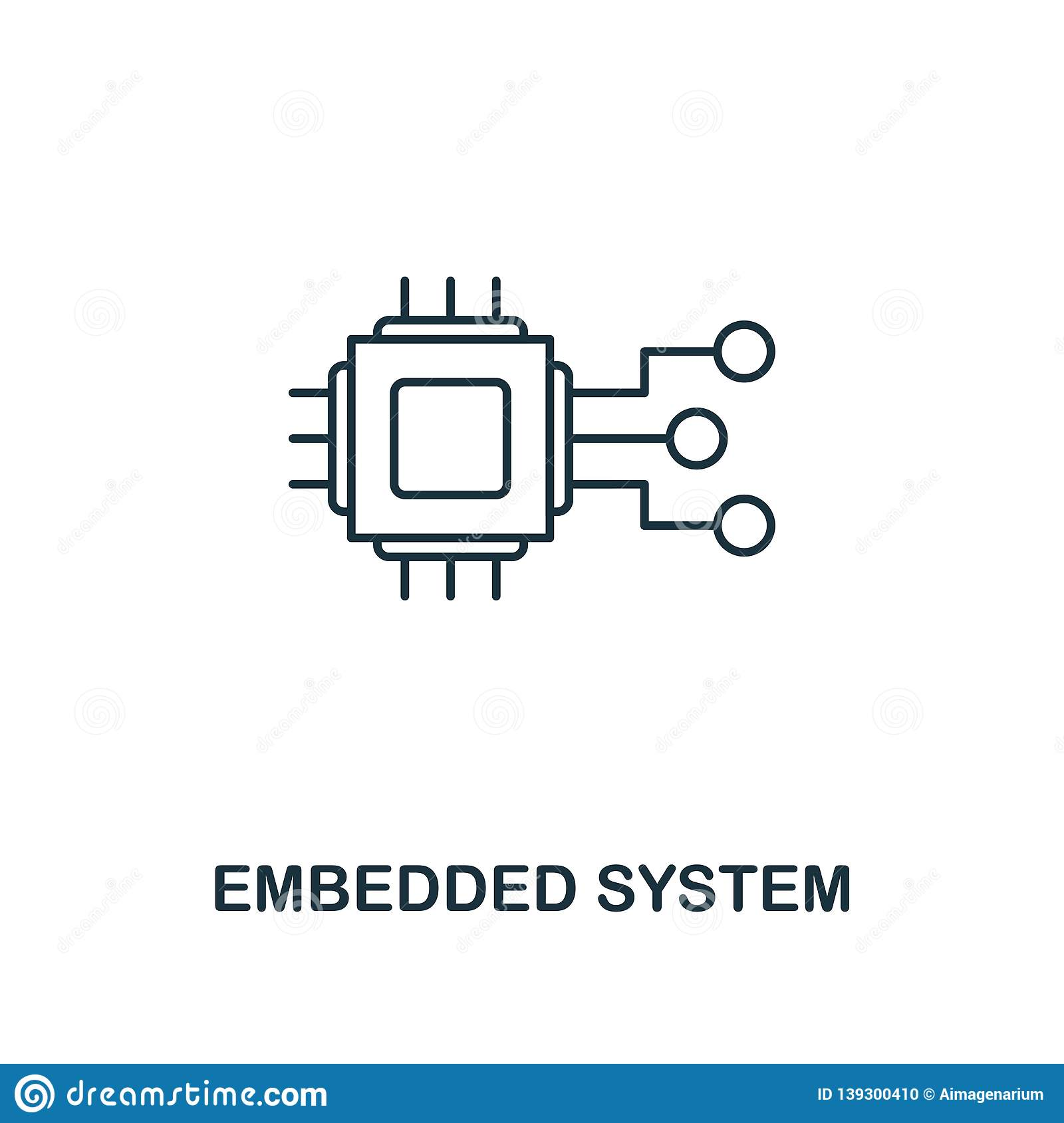 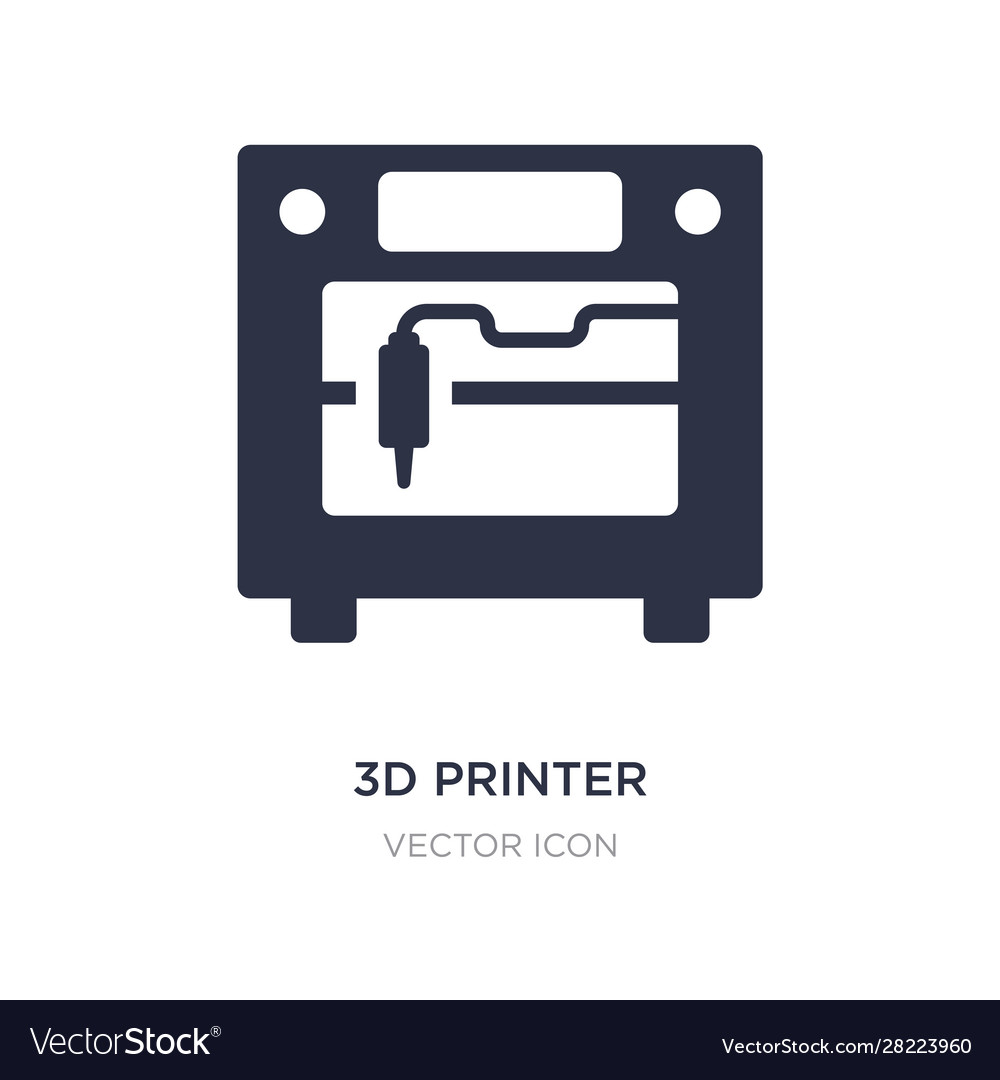 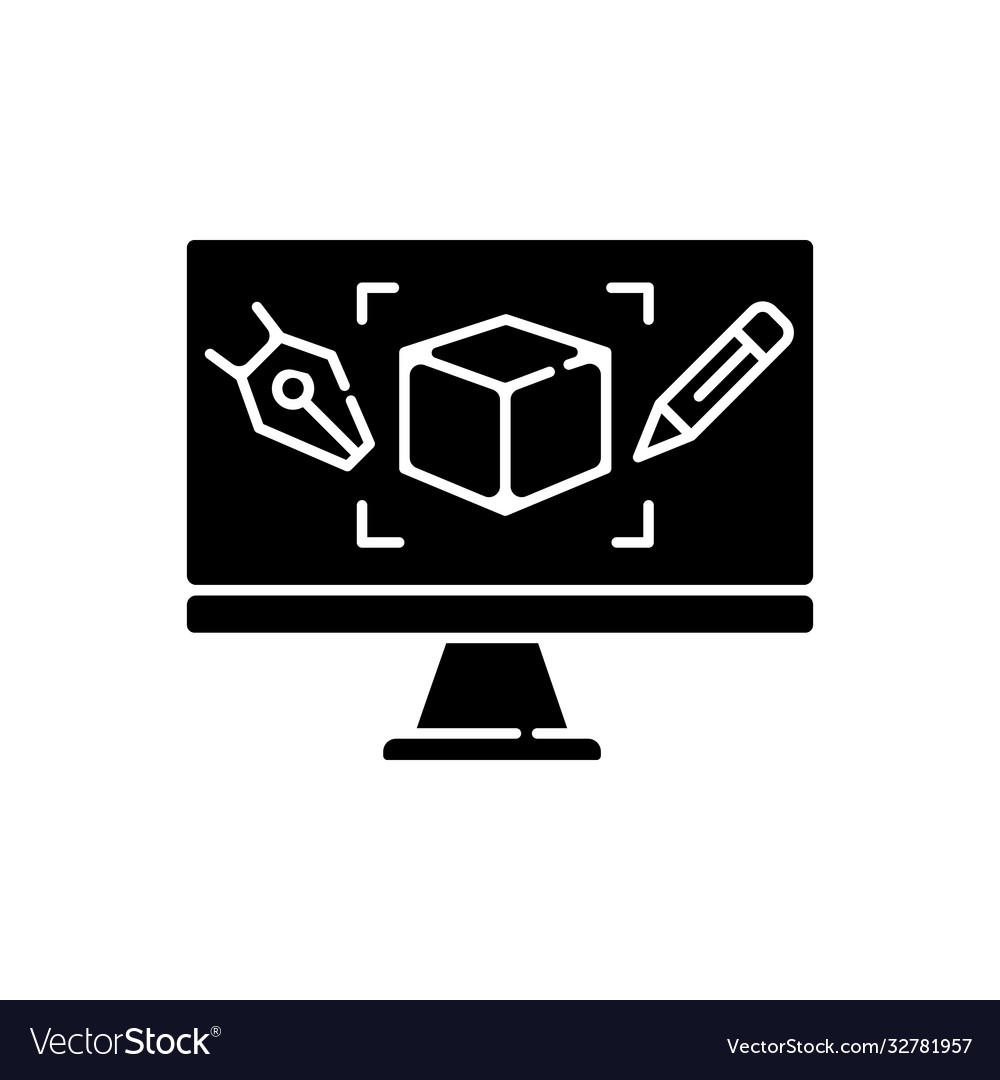 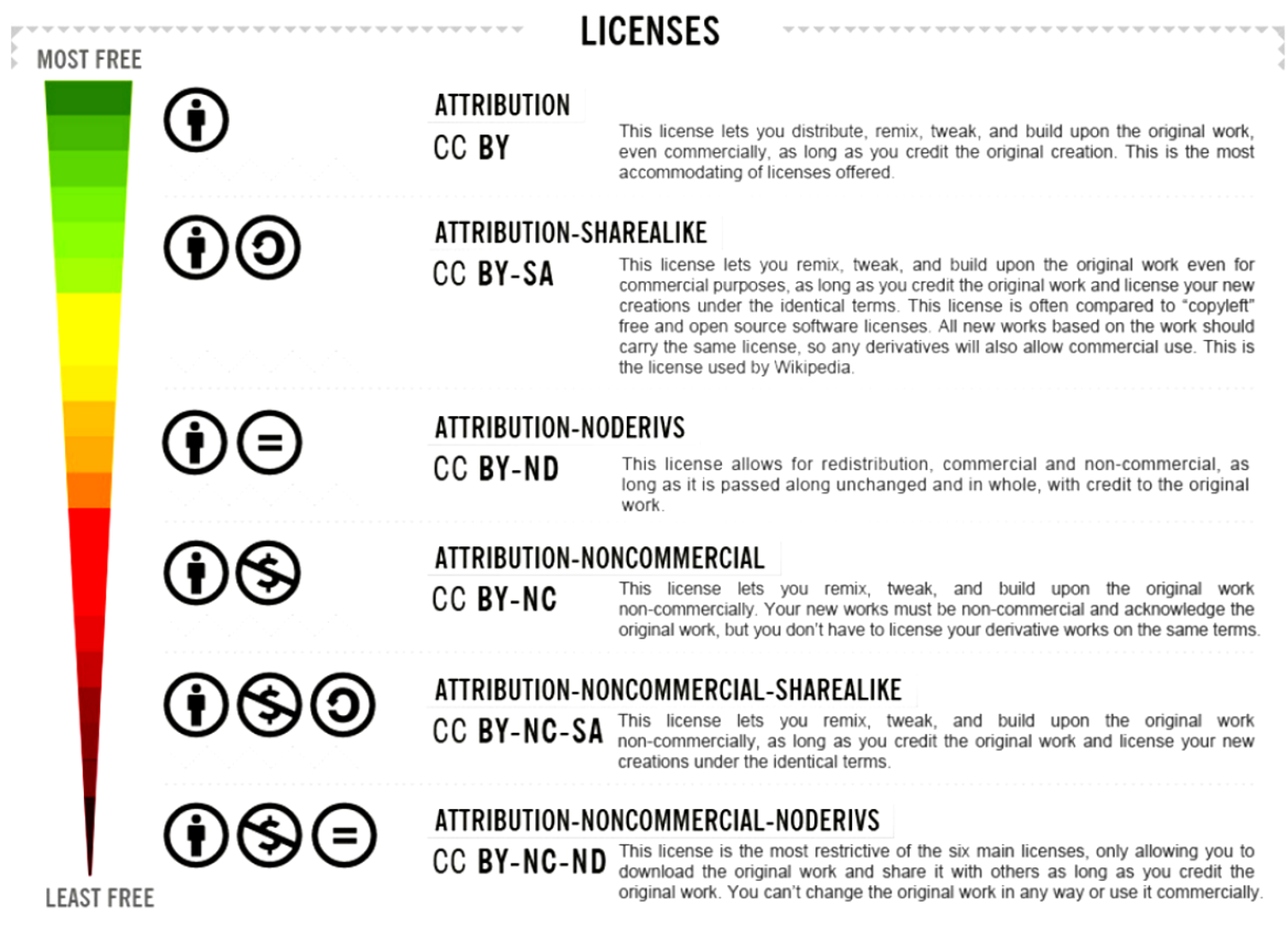